Krokodilok
Hegyesorrú krokodil
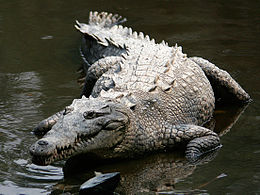 Páncélos krokodil
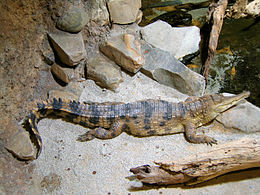 Orinocói krokodil
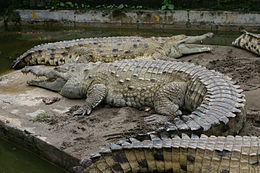 Johnson krokodil
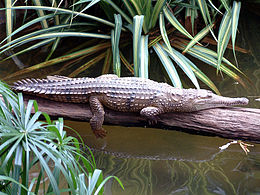 Mindoro krokodil
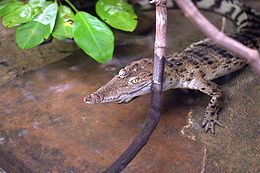 Púpos krokodil
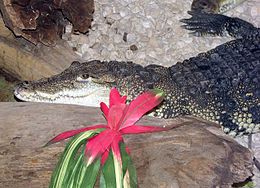 Nílusi krokodil
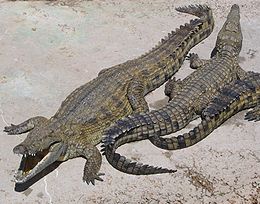 Új-guineai krokodil
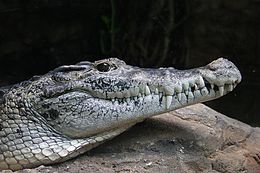 Mocsári krokodil
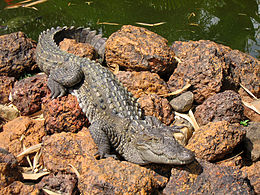 Bordás krokodil
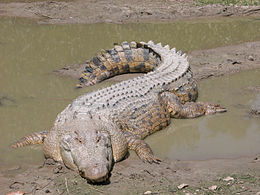 Rombusz krokodil
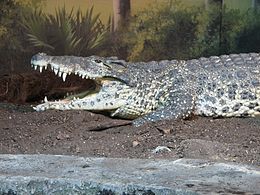 Sziámi krokodil
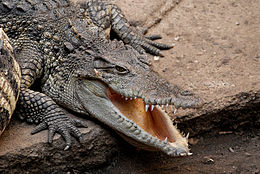 Köszönöm a figyelmet!
Készítette: Hók Kristóf4. évfolyamElérhető számok:tel.: +421911322836E-mail.: hok.kristof99@post.sk